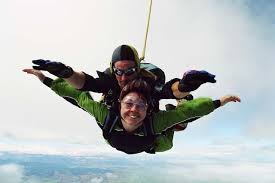 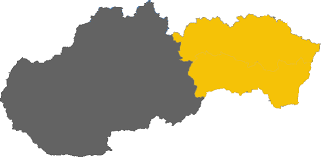 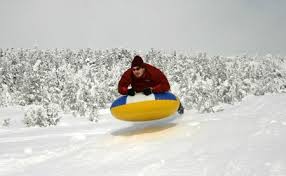 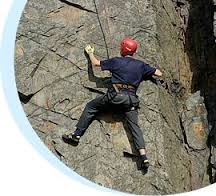 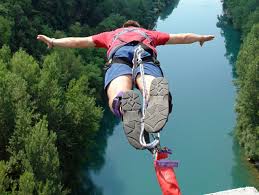 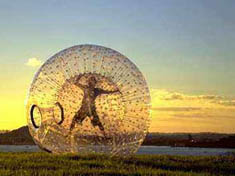 Jozef Novotný, Filip Stajančo   2.B
The eastern Slovakia through the eyes of adrenalin lovers
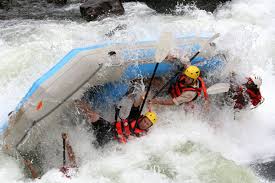 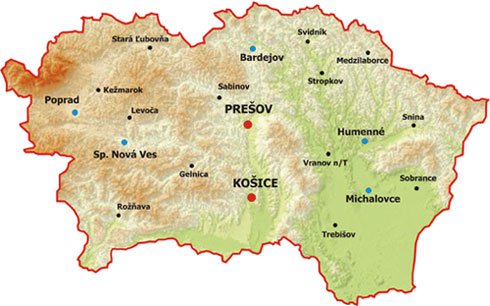 Rafting Belá River
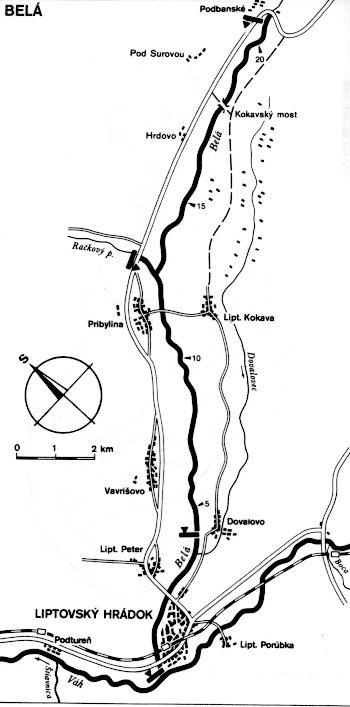 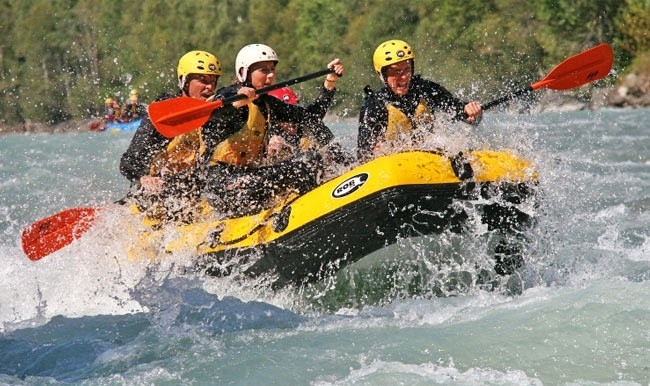 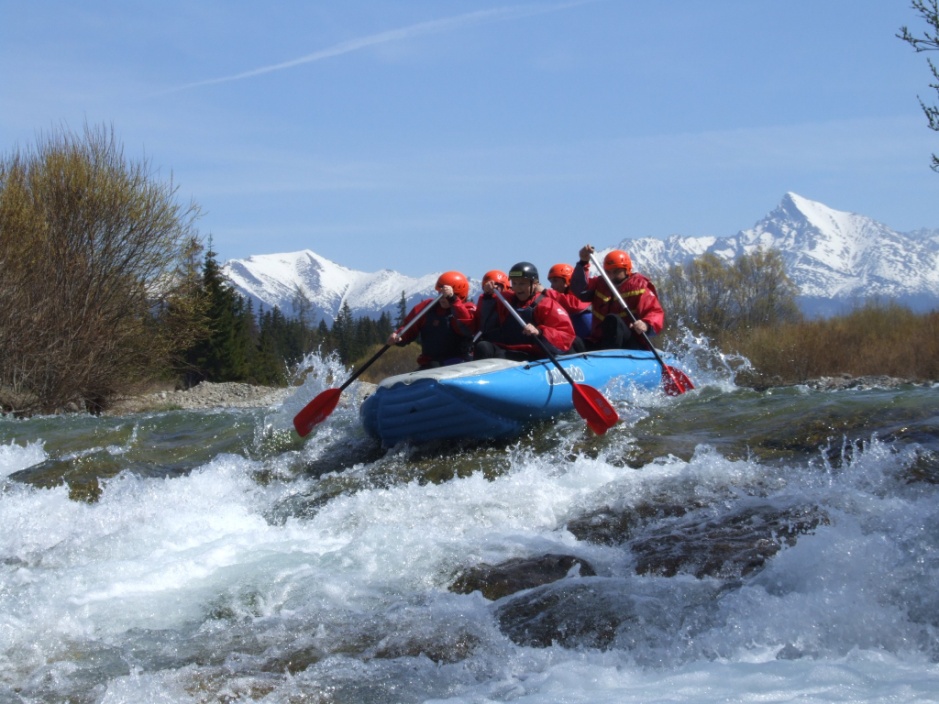 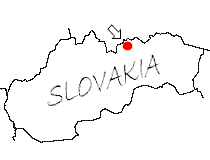 Rafting Dunajec River
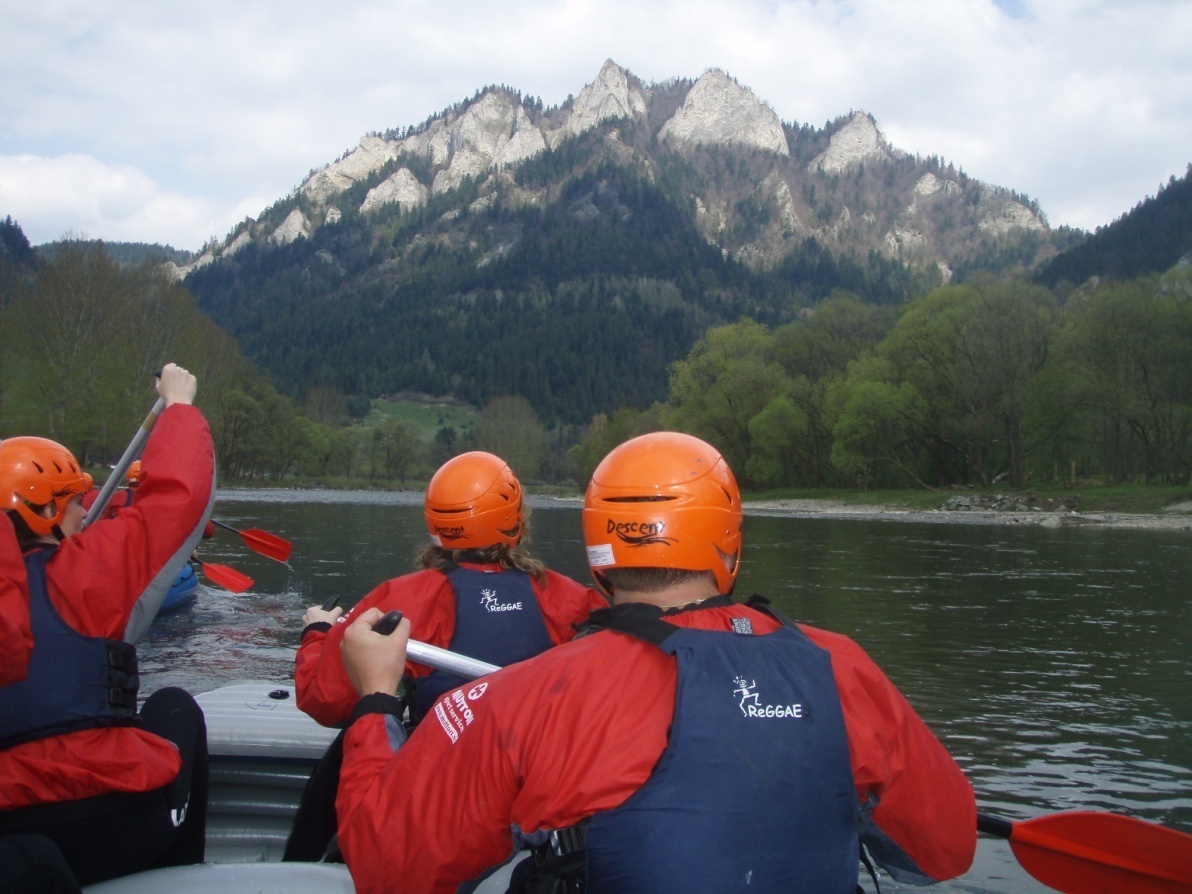 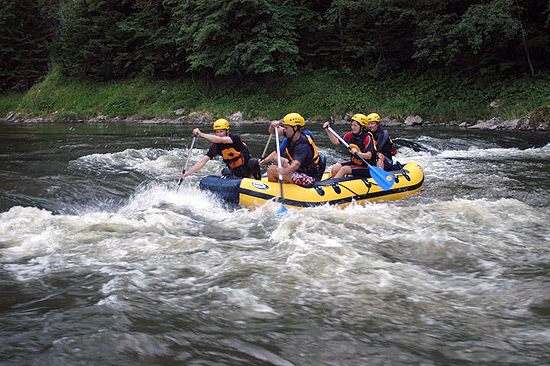 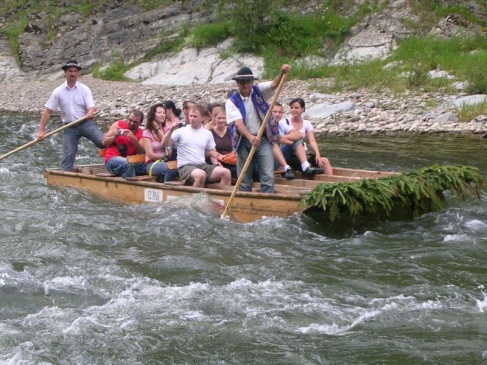 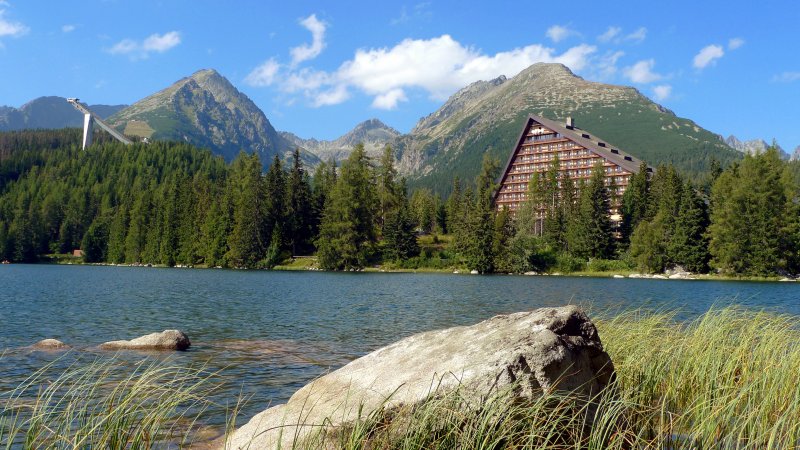 Bungee jumping
Štrbské Pleso
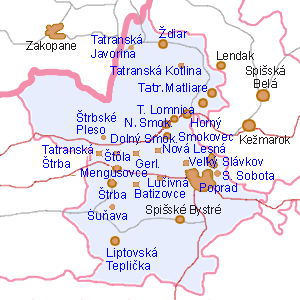 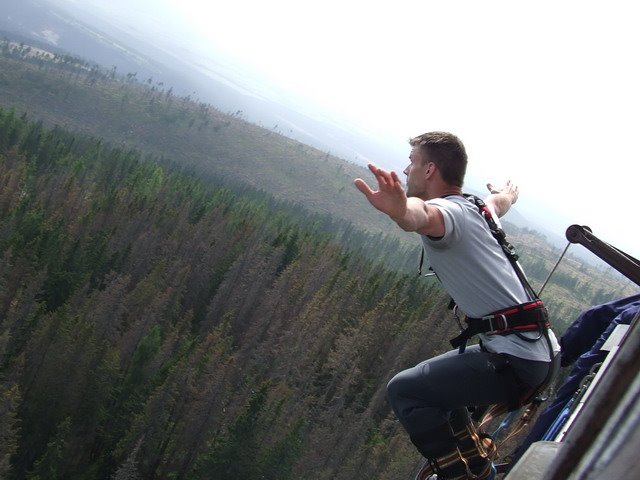 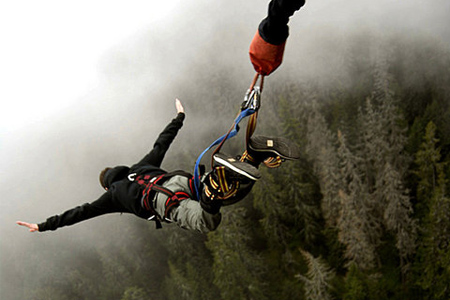 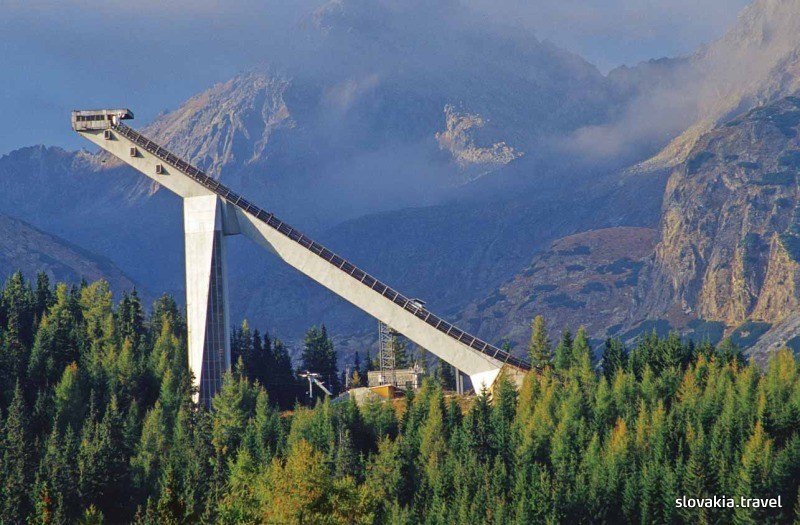 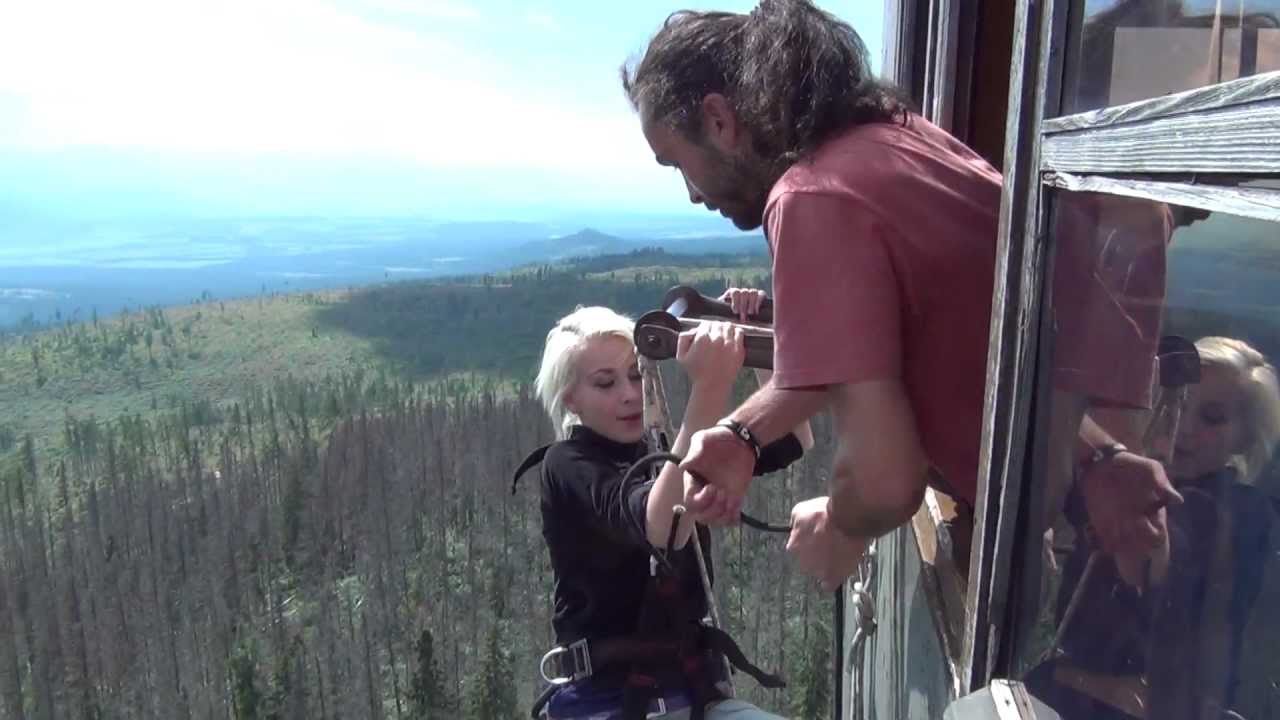 Hold on.
HELP ME!
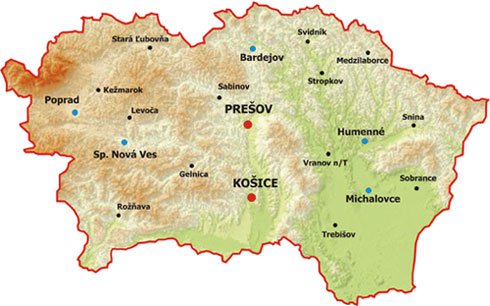 Aquazorbing
Štrbské Pleso (zorbing)
Pieniny (zorbing)
Aqua City Poprad
Zemplínska Šírava
Kežmarok
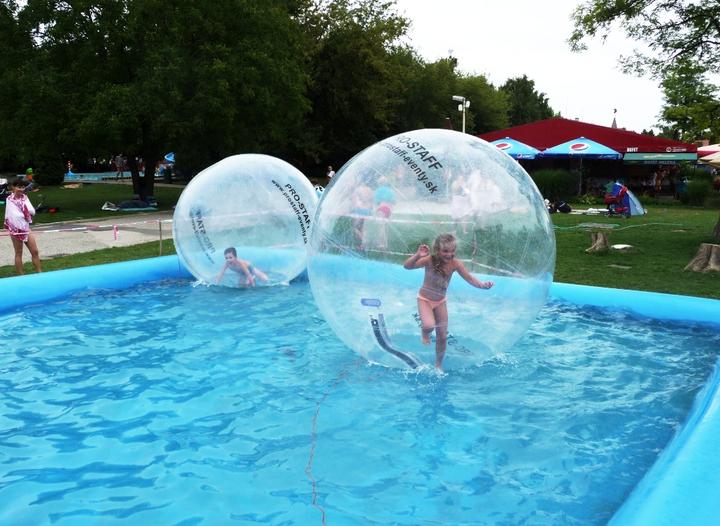 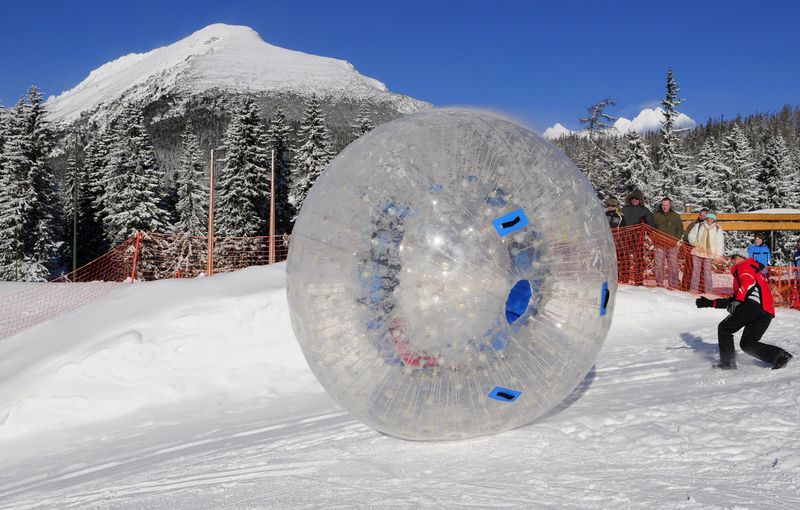 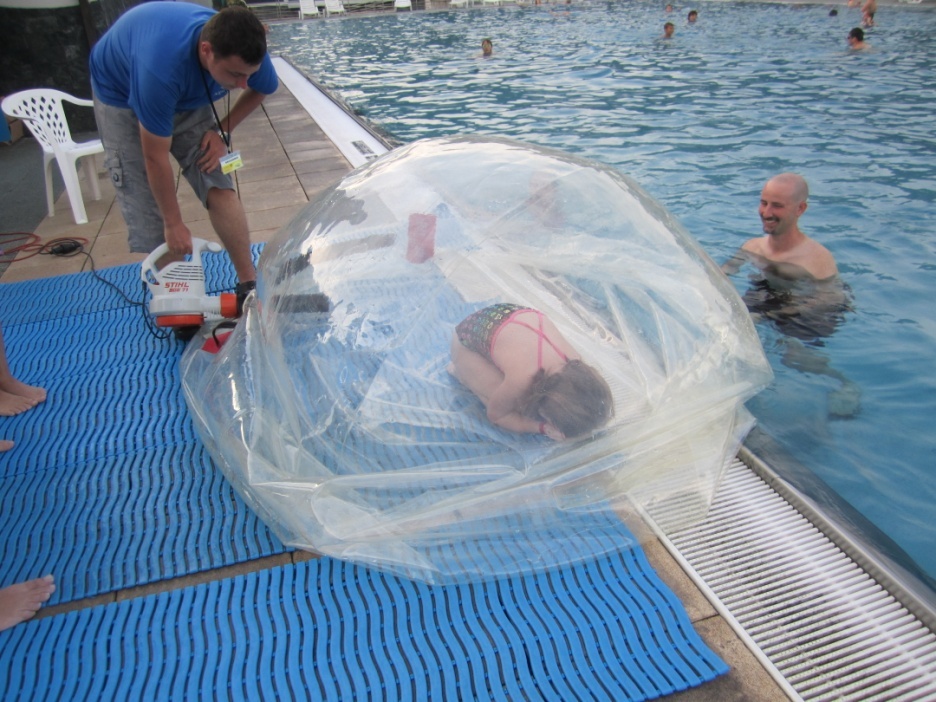 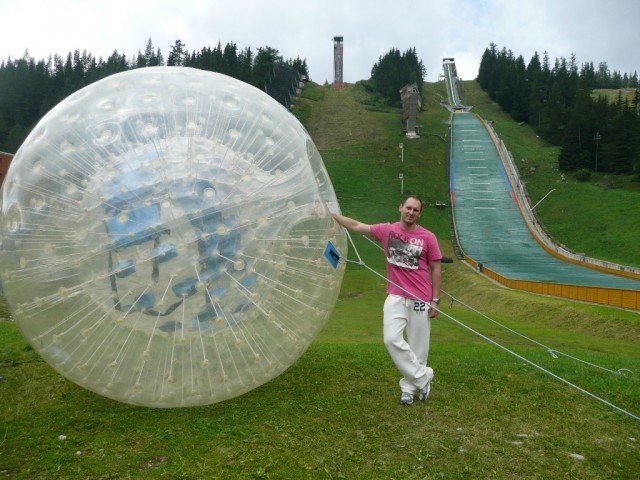 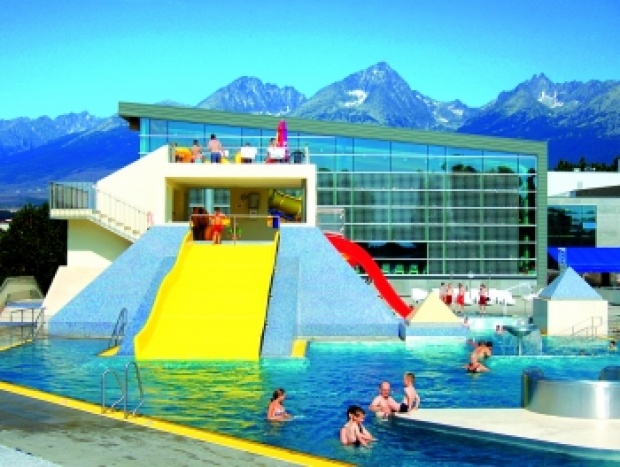 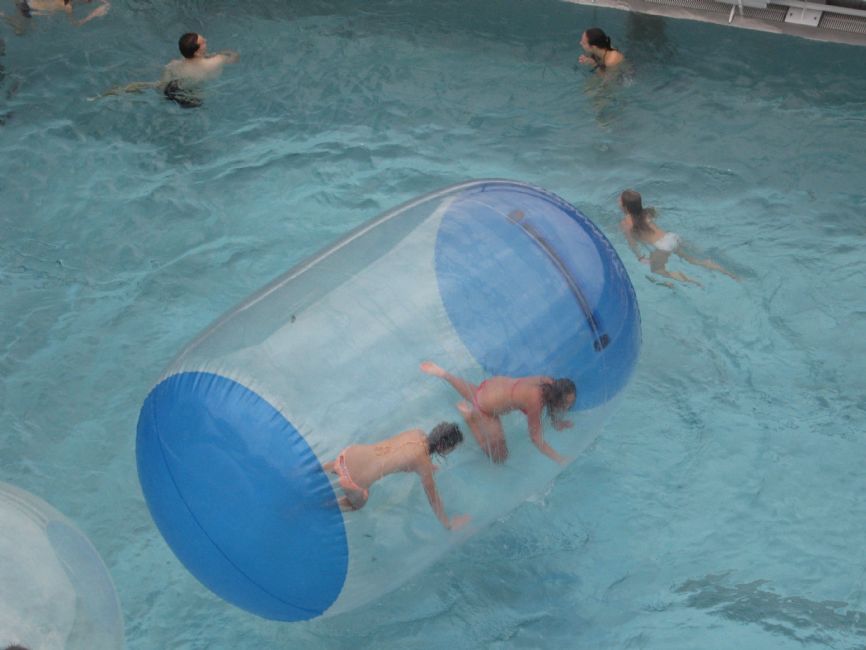 Mountaineering & climbing
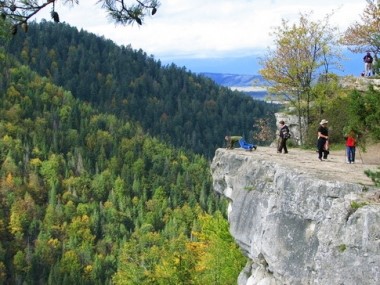 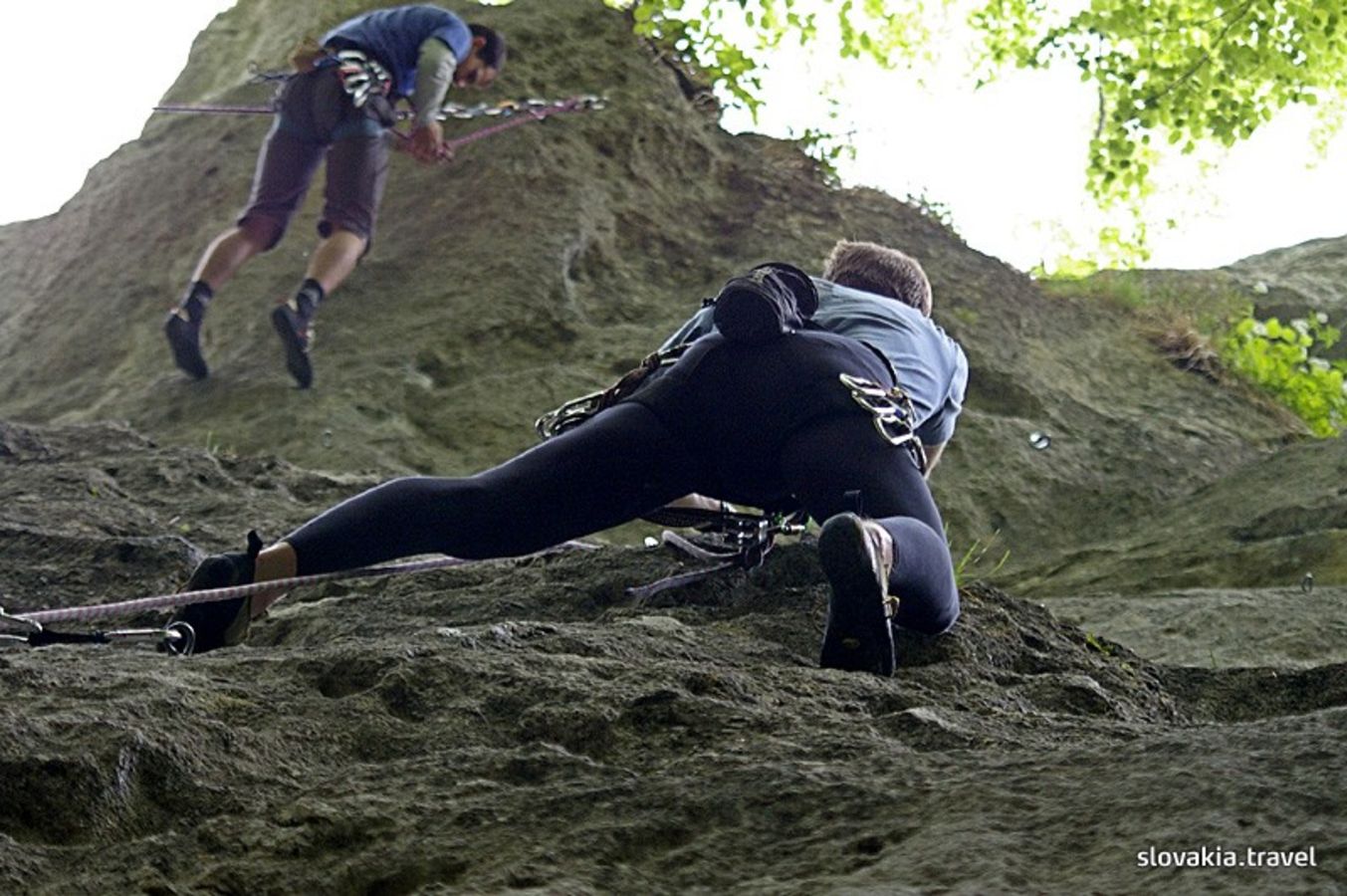 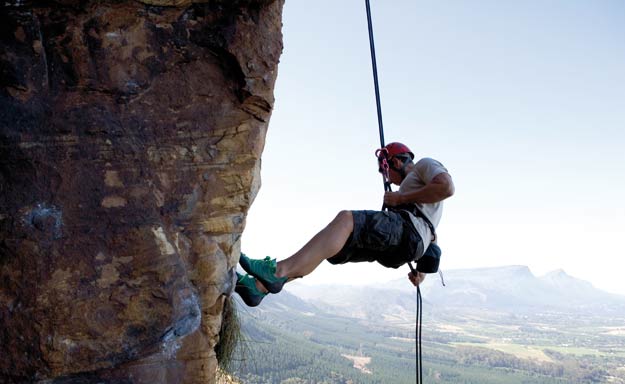 Mountainbiking, crosscountry cycling
The High Tatras, Spišská Magura, Levočské vrchy
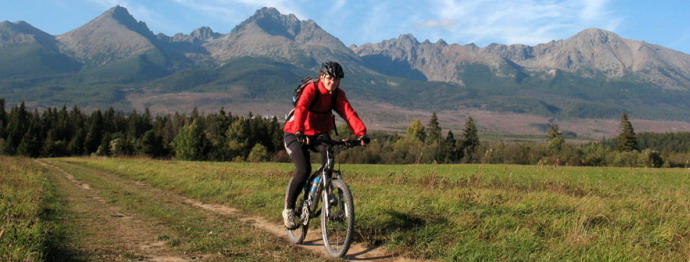 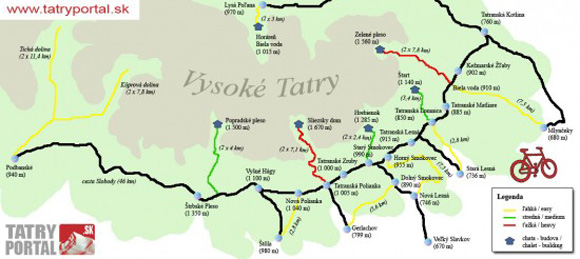 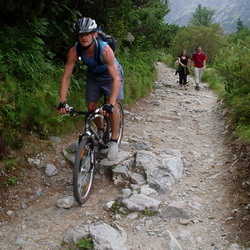 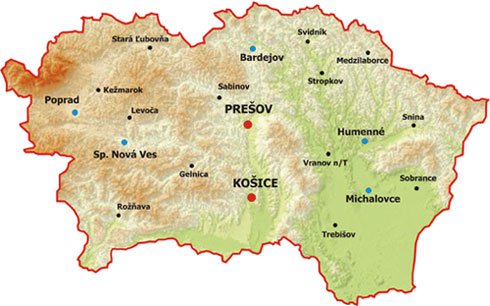 Downhill cycling
Bachledová dolina
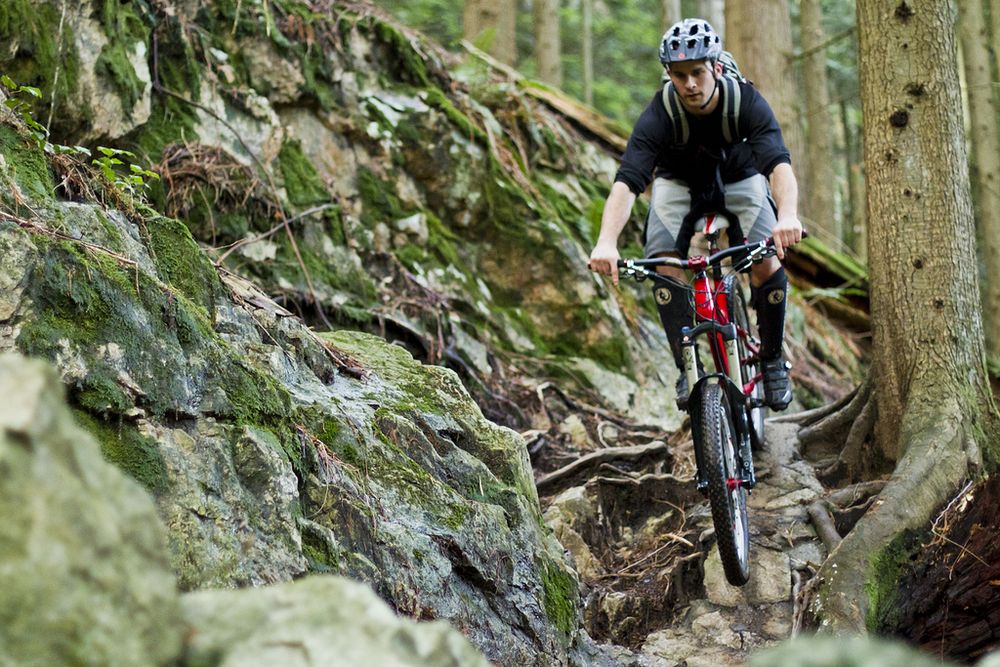 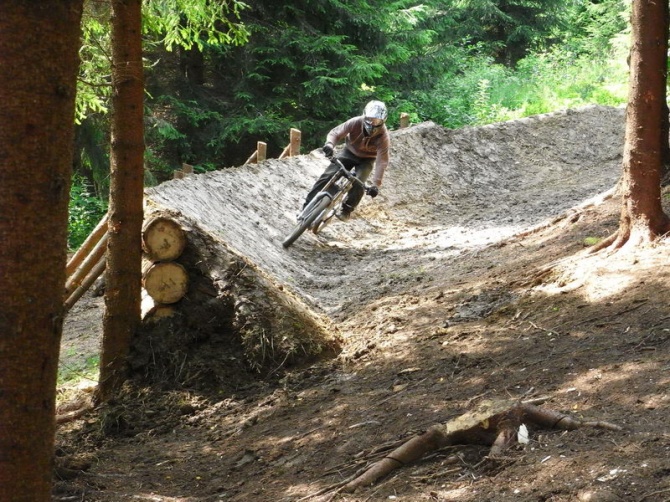 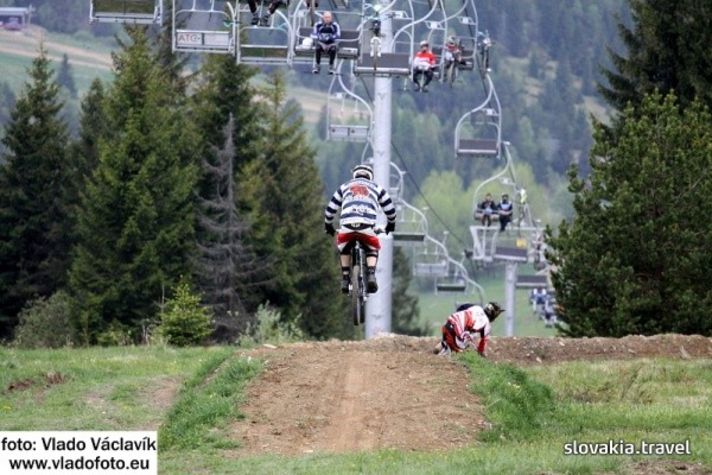 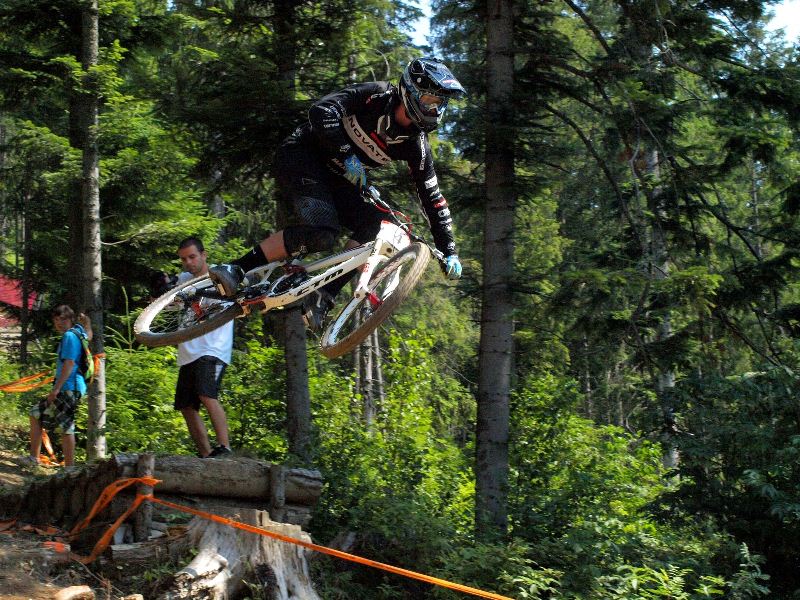 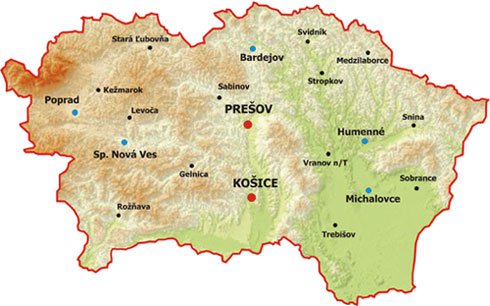 Rope Parks
Slovak Paradise, Košice (Alpinka)
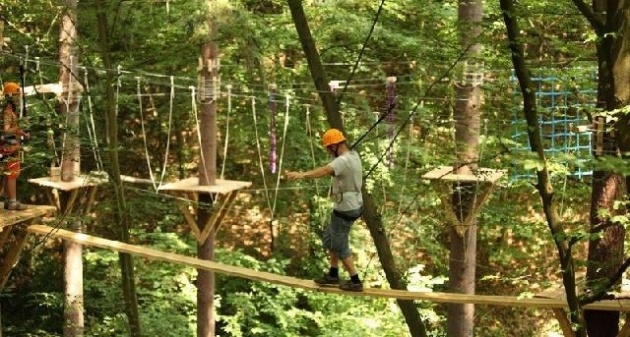 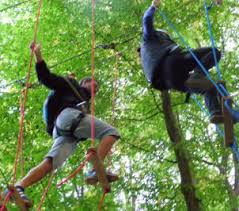 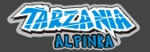 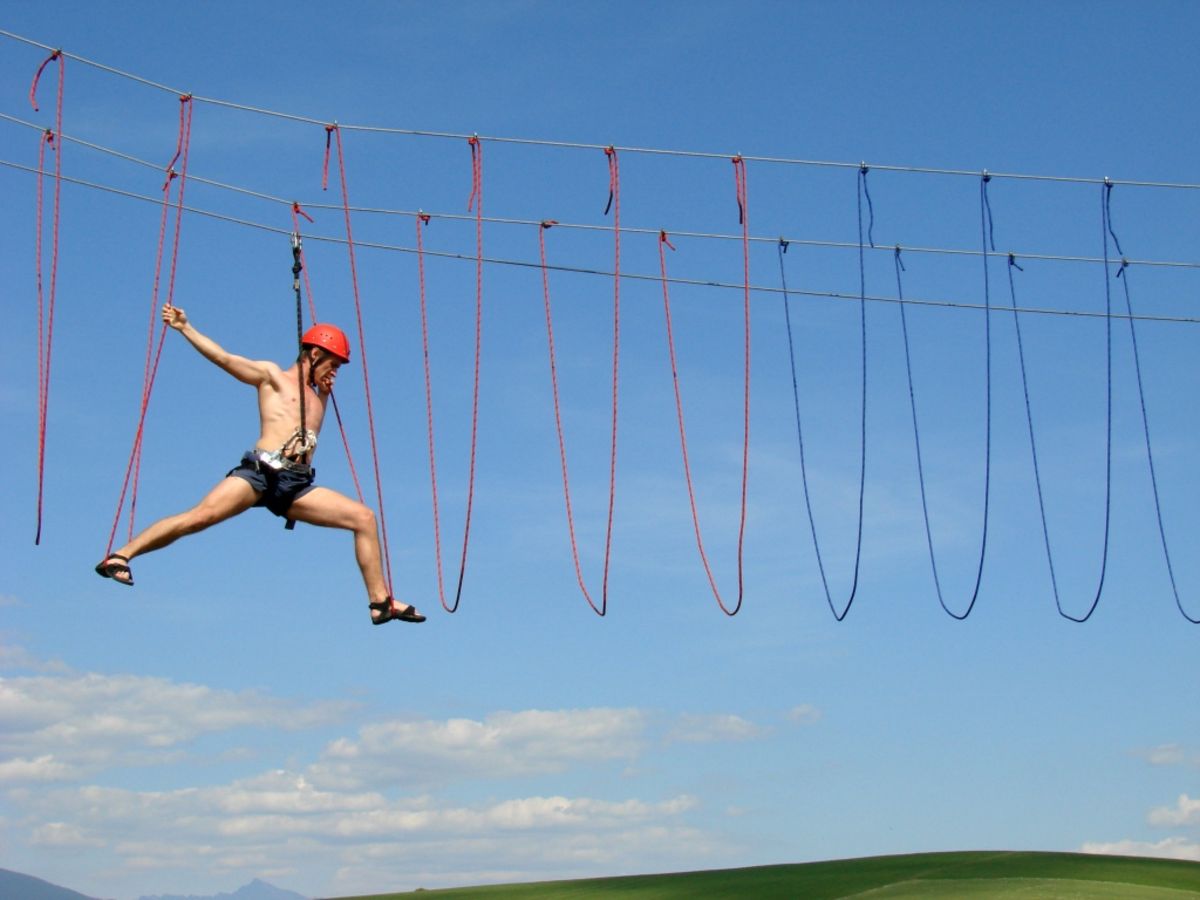 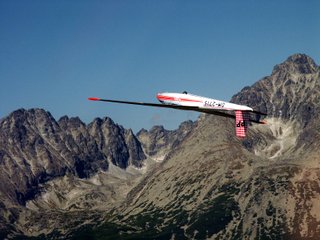 Gliding
Poprad-Tatry Airport
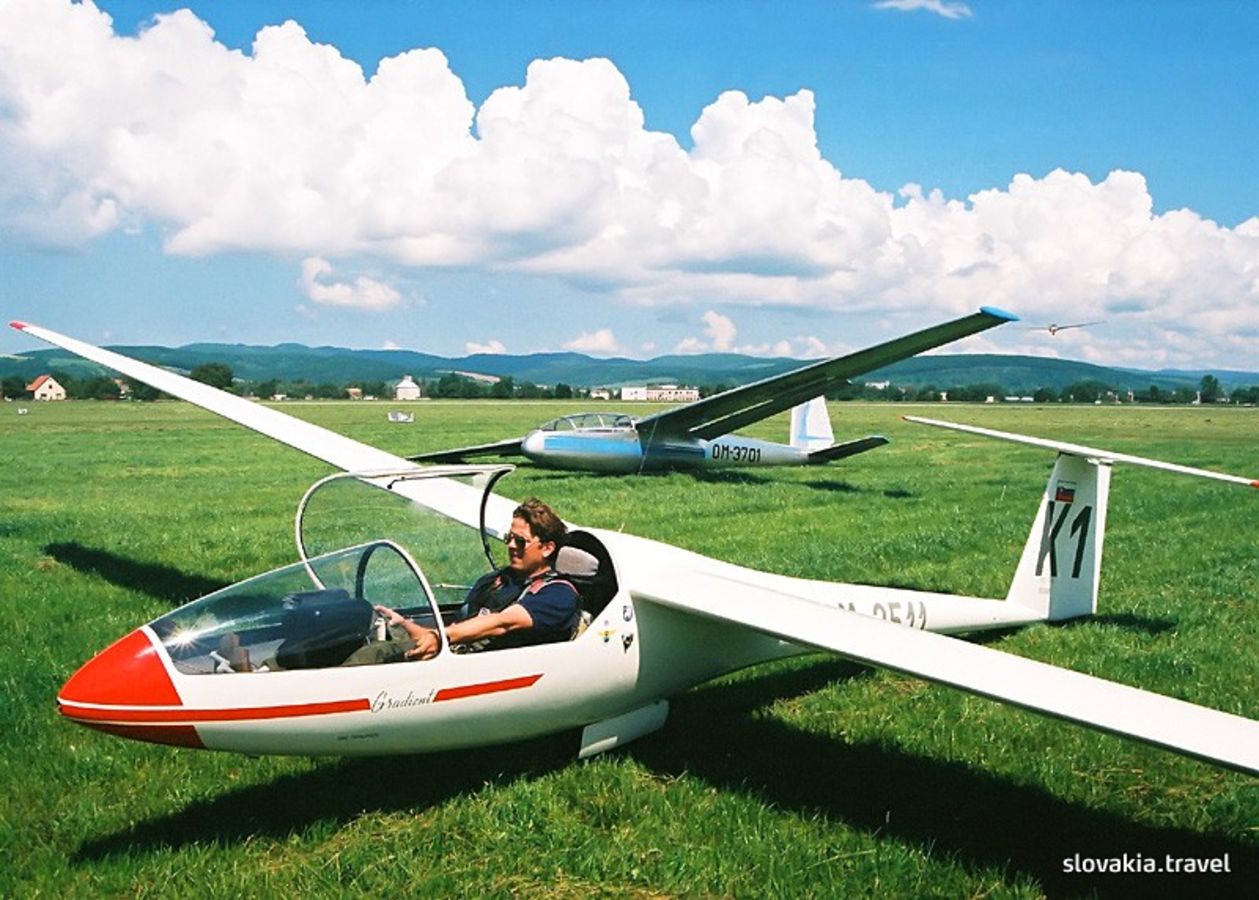 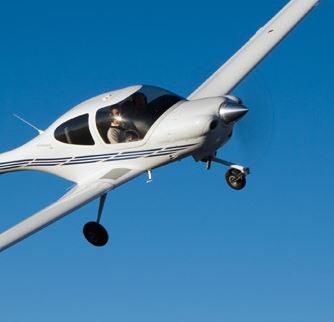 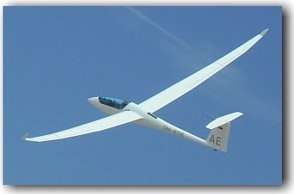 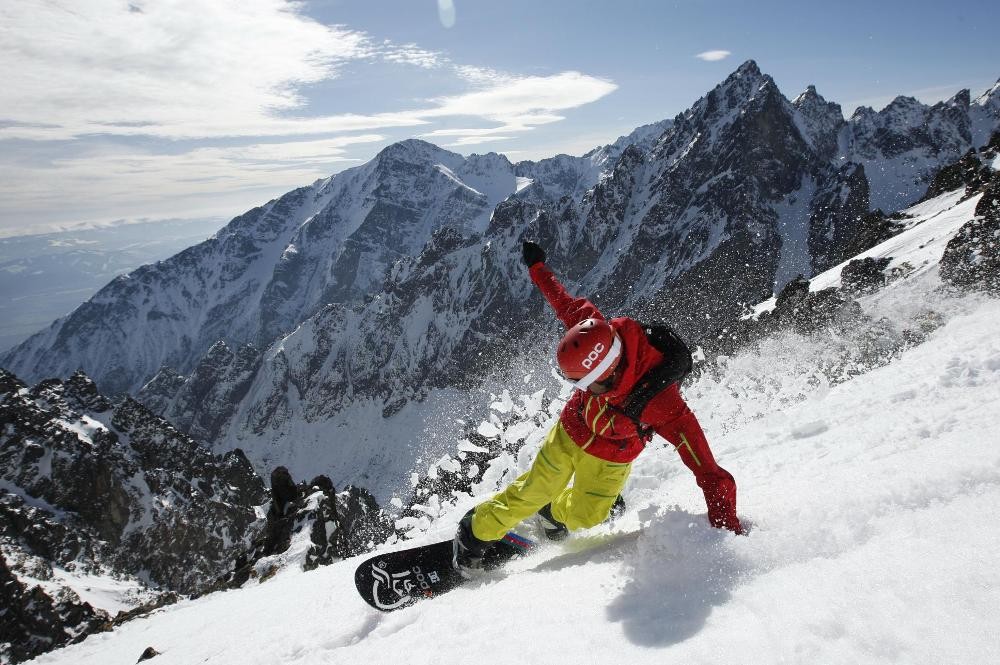 Freeride
Štrbské Pleso, Lomnické sedlo
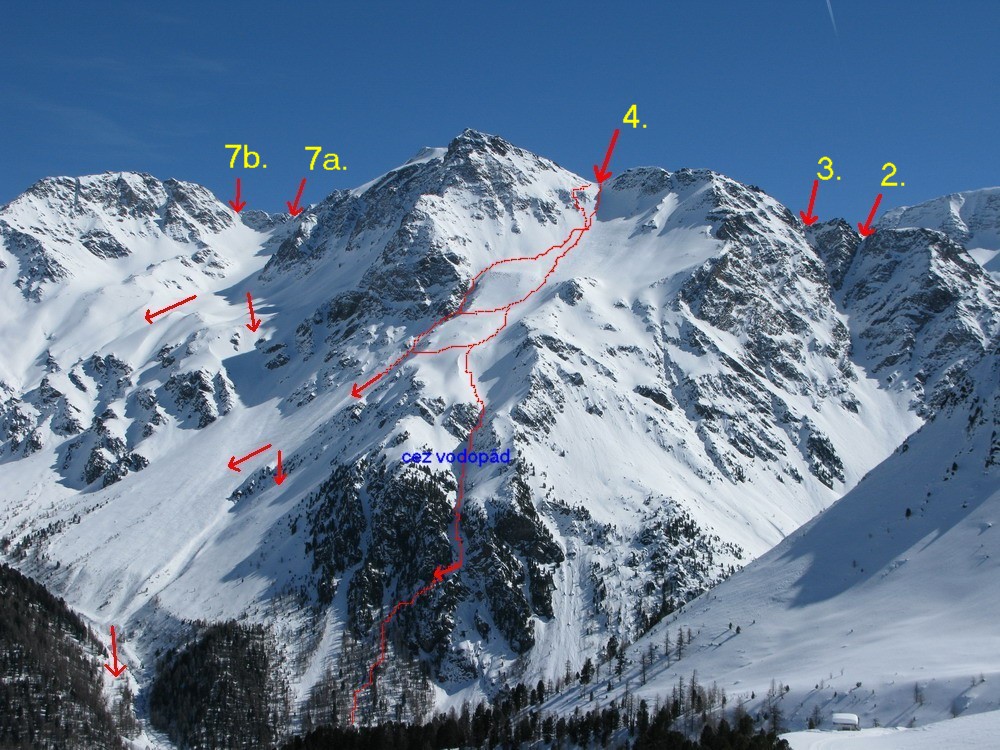 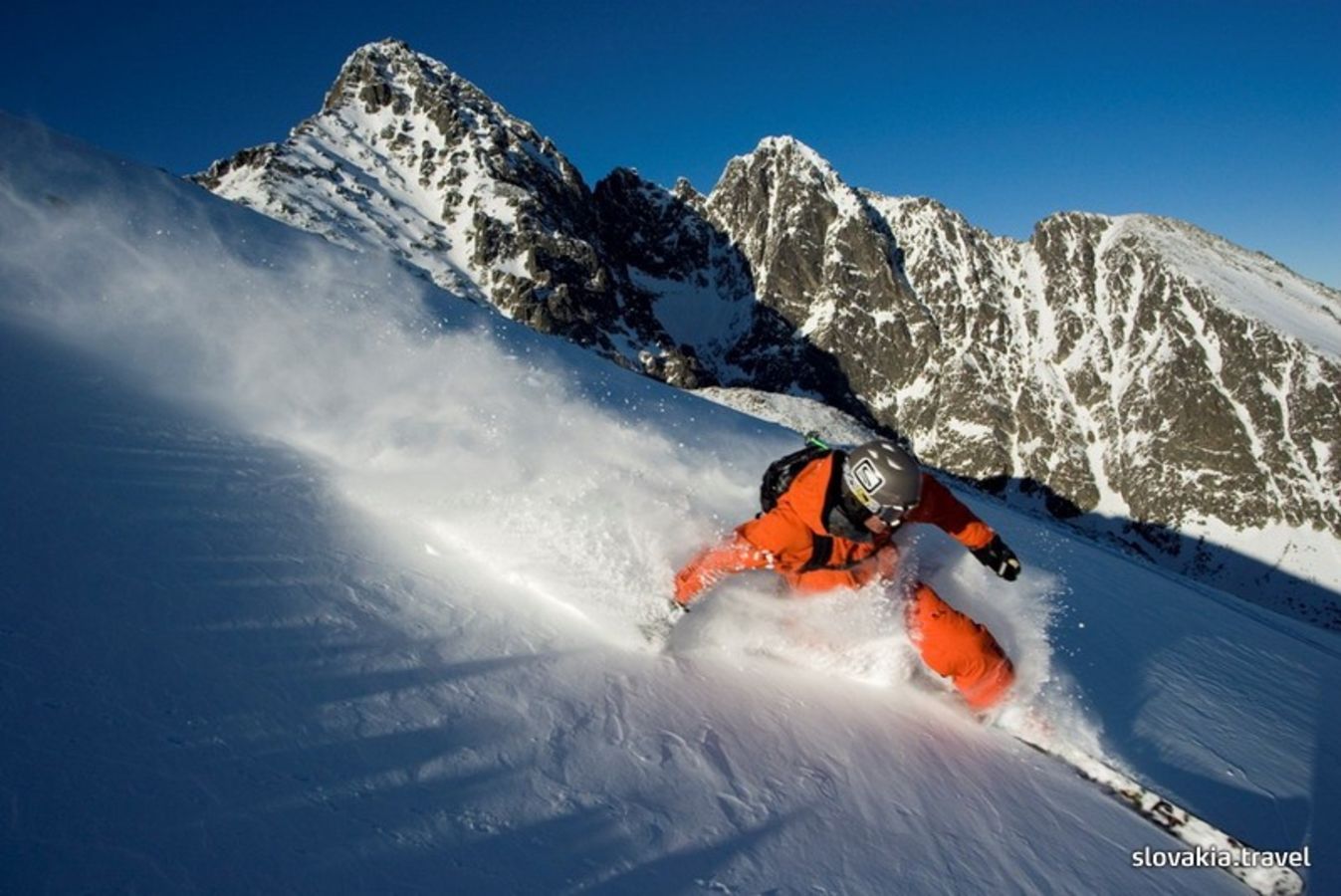 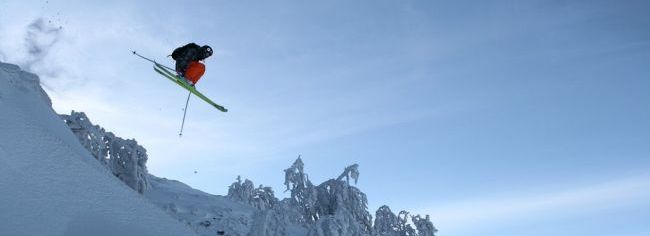 Thank you for your attention!Resources:
http://slovakia.travel/en
http://regiontatry.sk/en/activities/sport/adrenaline-sports/
http://slovakia.travel/co-vidiet-a-robit/sport-a-aktivna-dovolenka/adrenalin
http://www.vilajavorinka.sk/horska-cyklistika.html
http://www.sunbachledova.sk/bikepark
http://www.mycentrope.com/sk/home/3159/bike-parky-na-slovensku
http://slovakia.travel/freeride-na-slovensku